Knights and Dragons, Unite!
Read the story ‘Knights and Dragons, Unite!’ and look at the illustrations.

To see a question about the story, click this button:
?
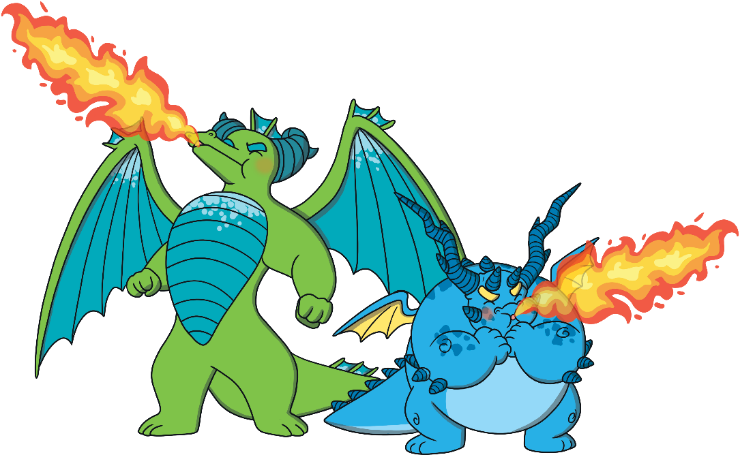 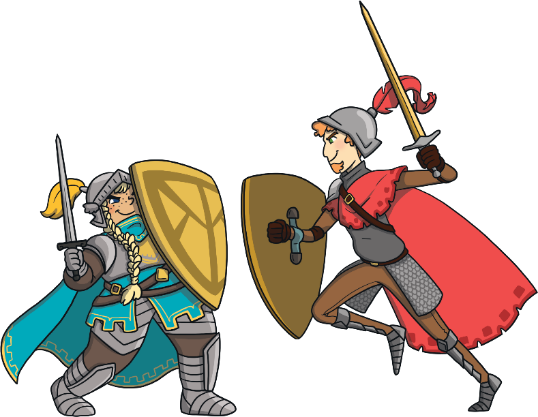 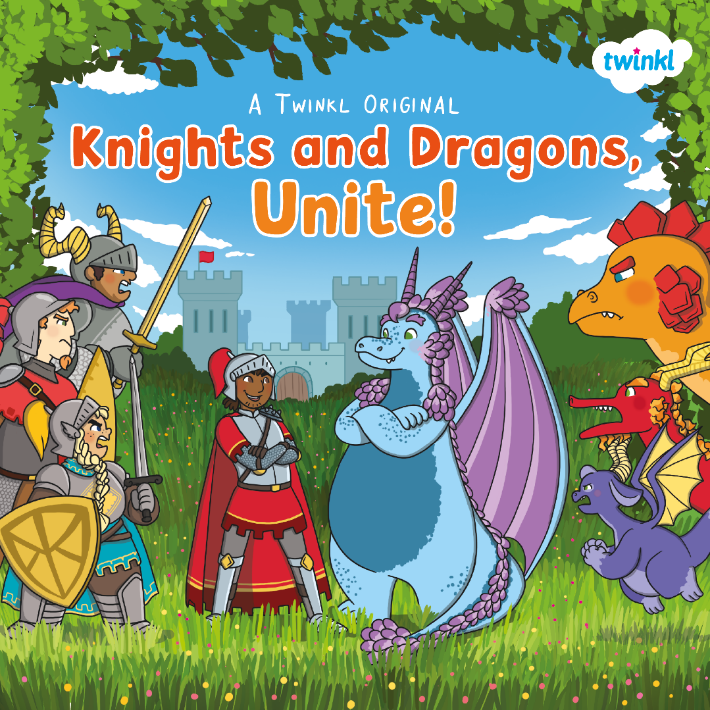 What do you think this story is going to be about?
Do you think it is fiction or non-fiction?
?
?
?
Who do you think the main characters will be?
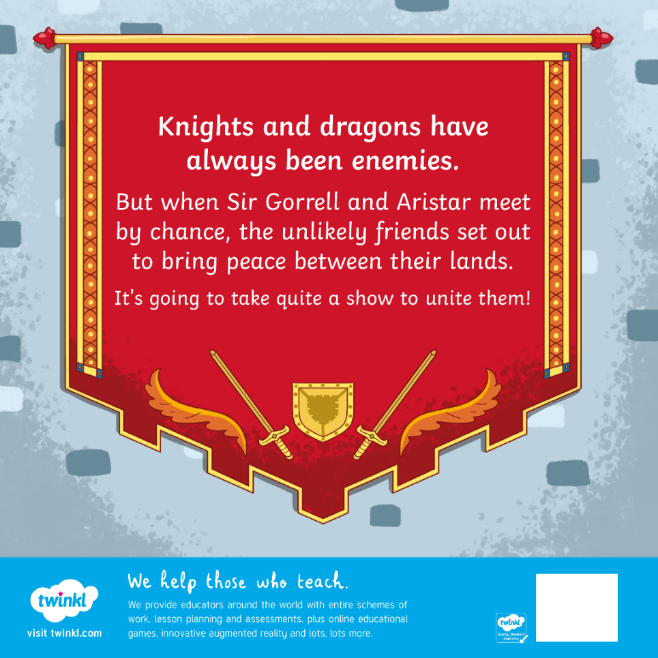 ?
?
What do you think Sir Gorrell and Aristar might try to unite the dragons and knights?
Why do you think Sir Gorrell and Aristar are ‘unlikely friends’?
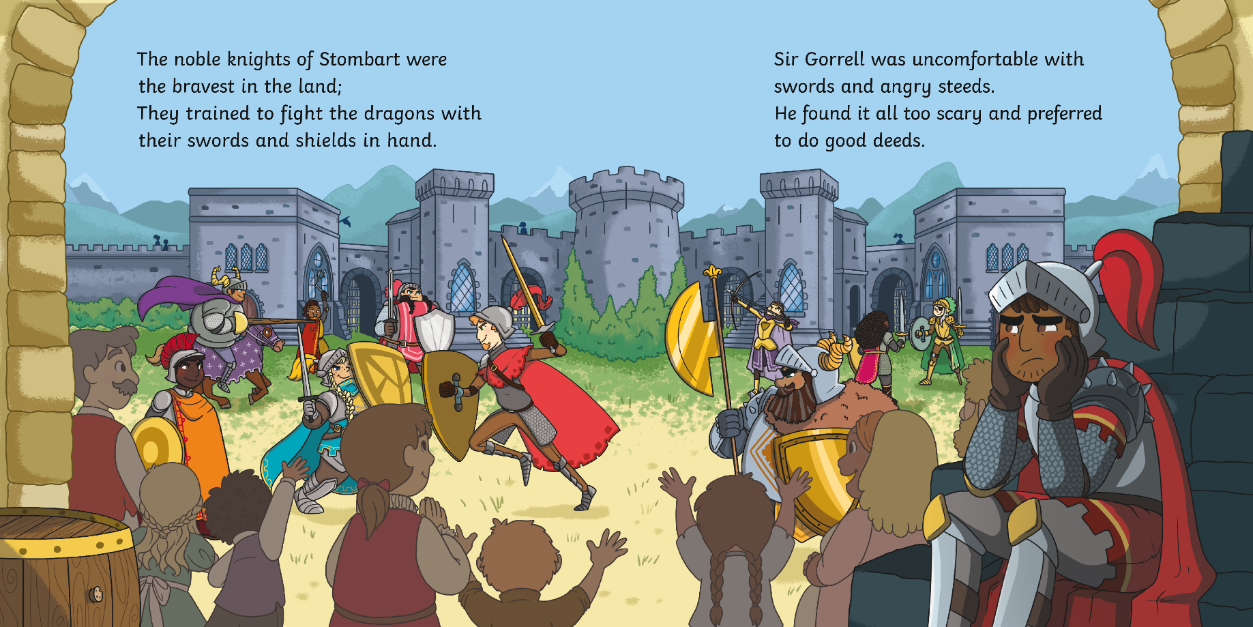 ?
How do you think Sir Gorrell is feeling in this moment? What makes you think that?
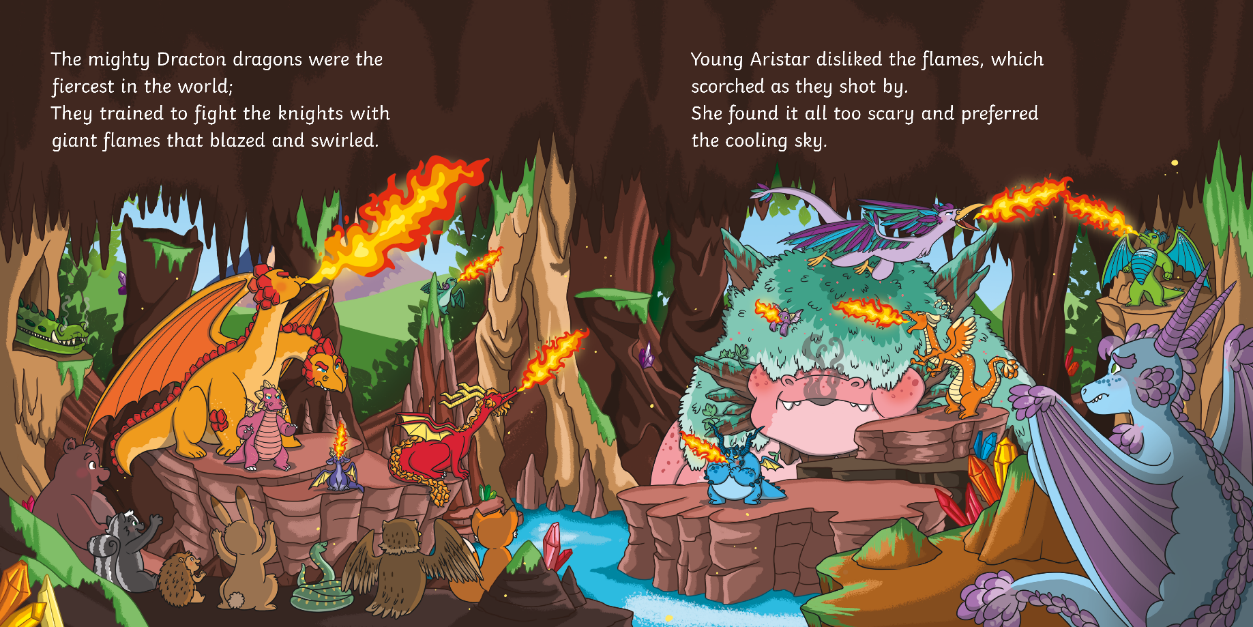 ?
Which dragon do you think is Aristar?
Why do you think that?
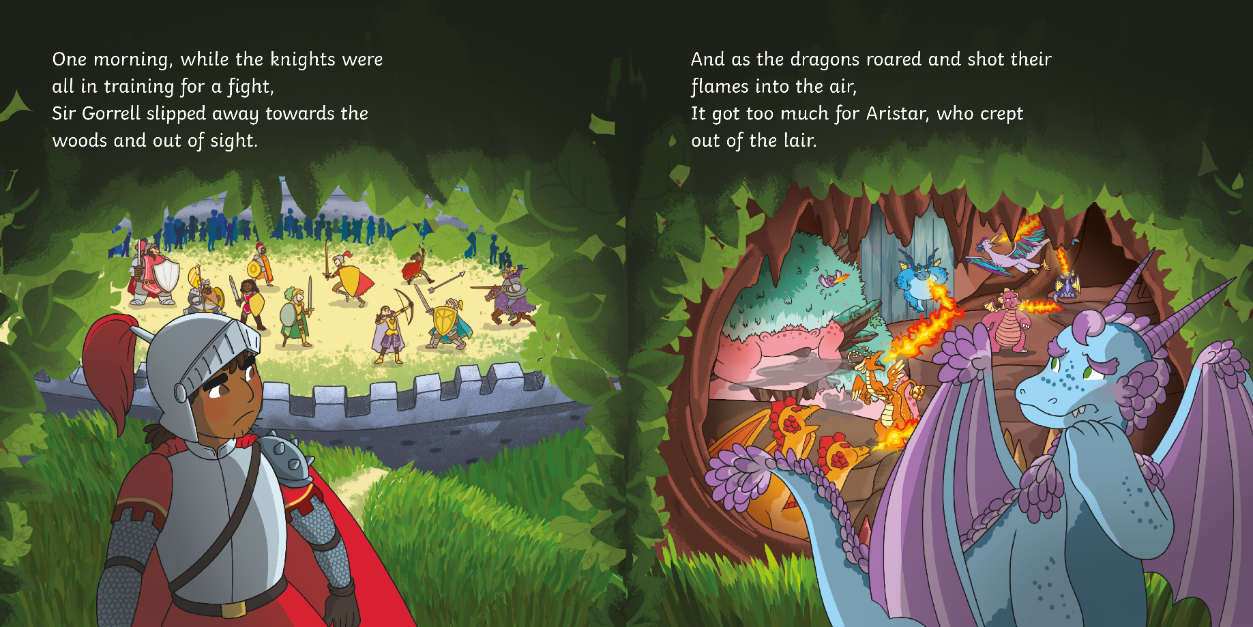 ?
Why are Sir Gorrell and Aristar sneaking away?
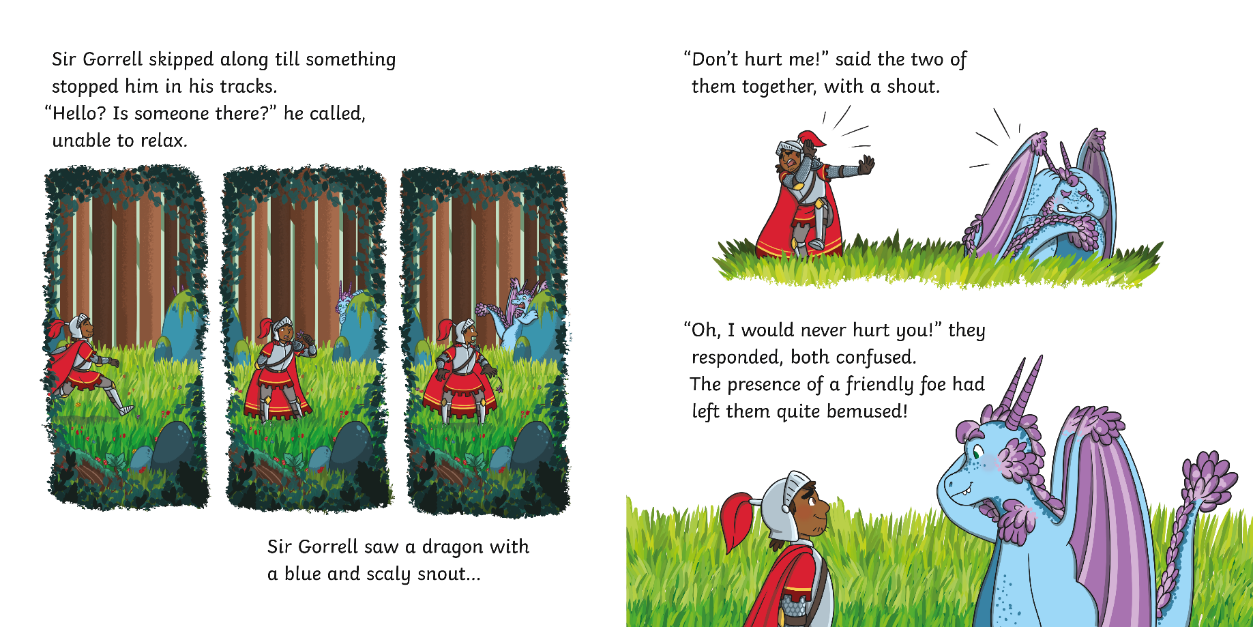 ?
Which words describe the dragon?
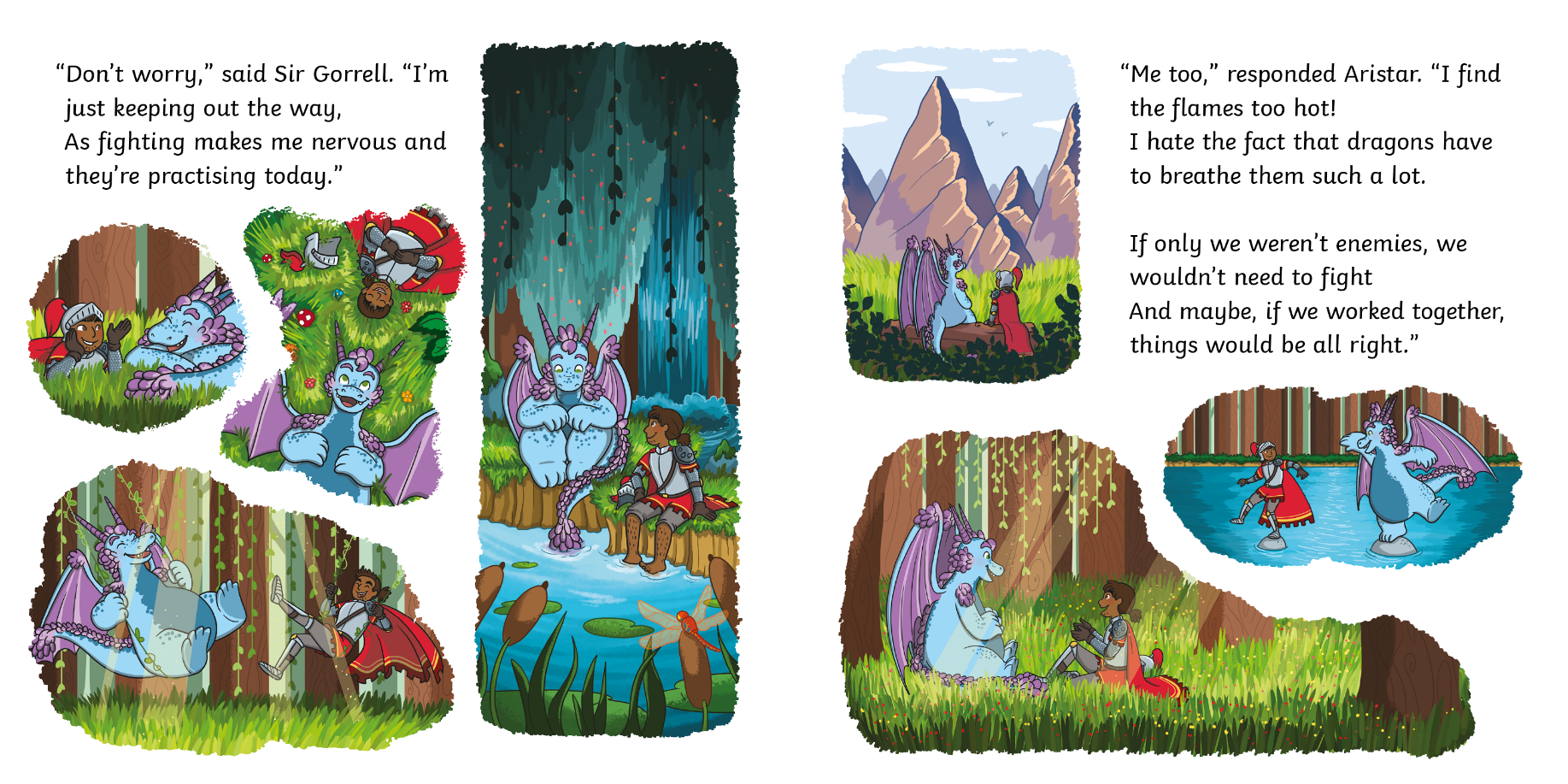 ?
What do you think an enemy is?
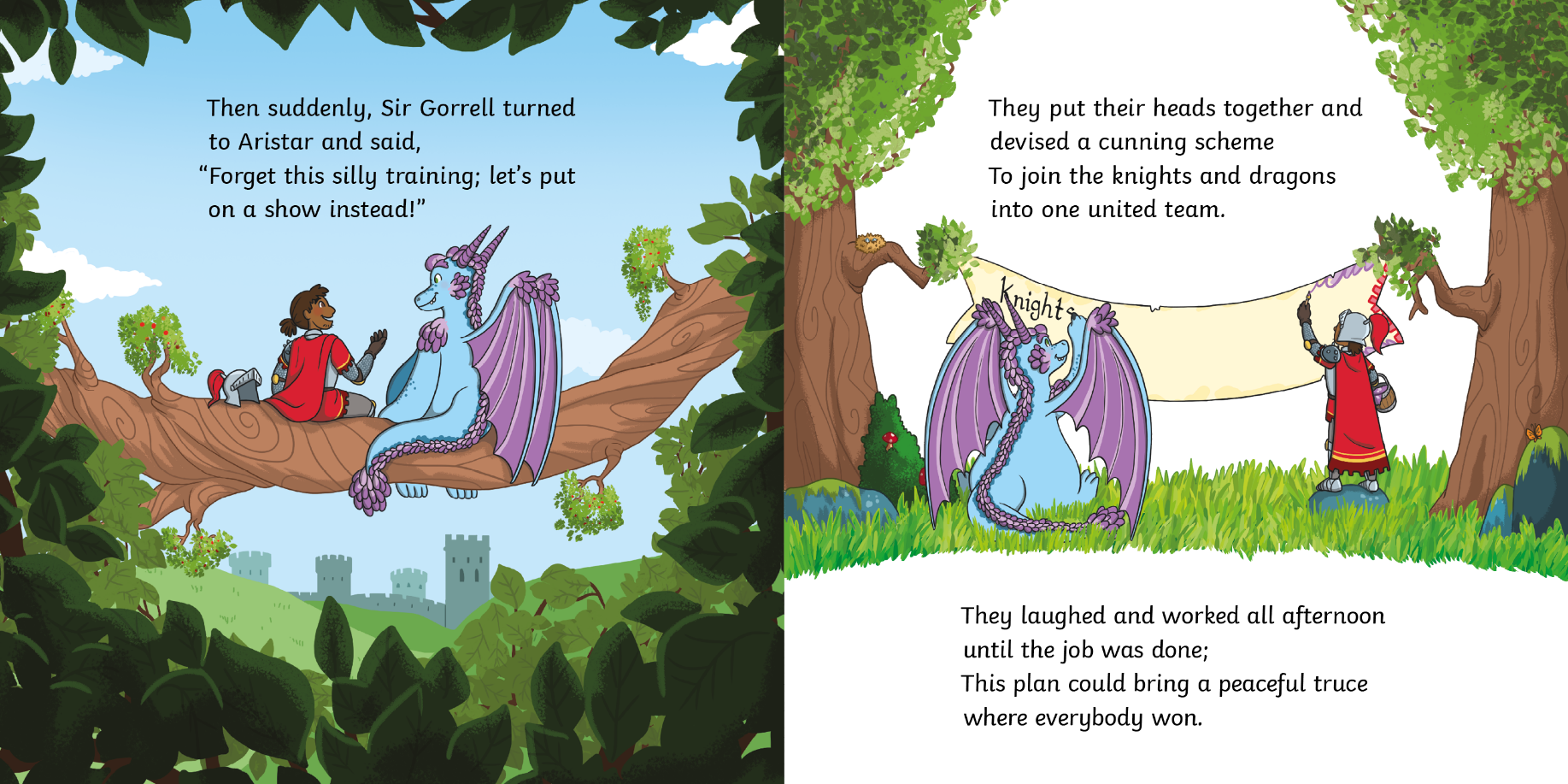 ?
What kind of show do you think Sir Gorrell and Aristar are planning?
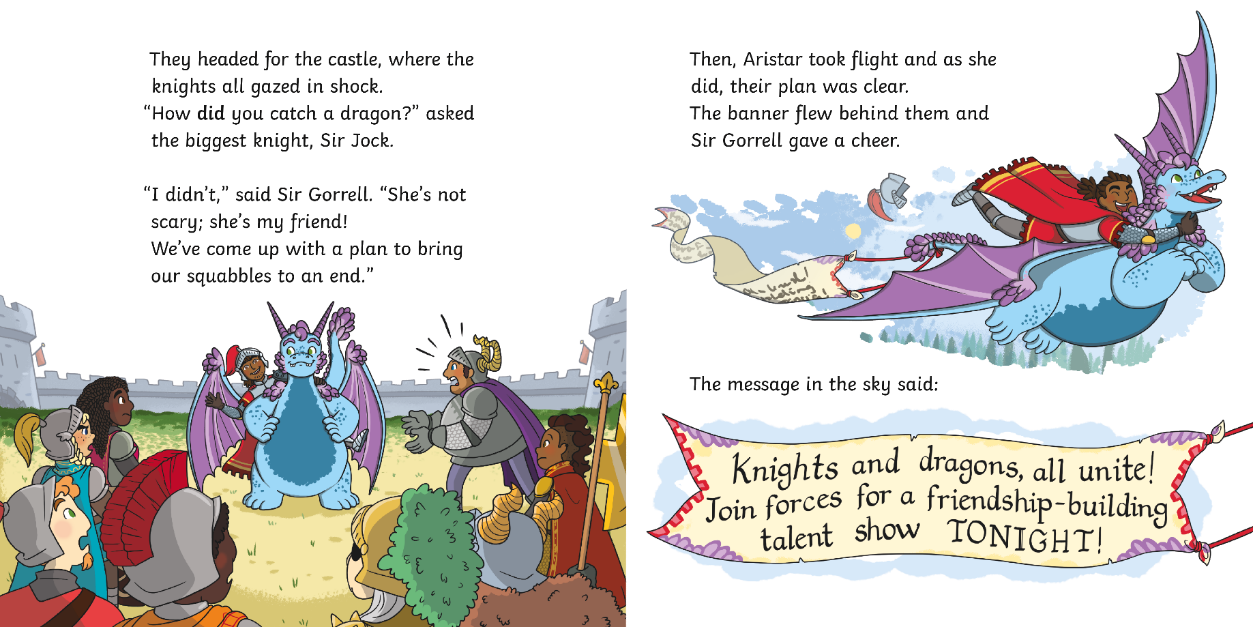 ?
Why do the knights think Sir Gorrell ‘caught’ Aristar?
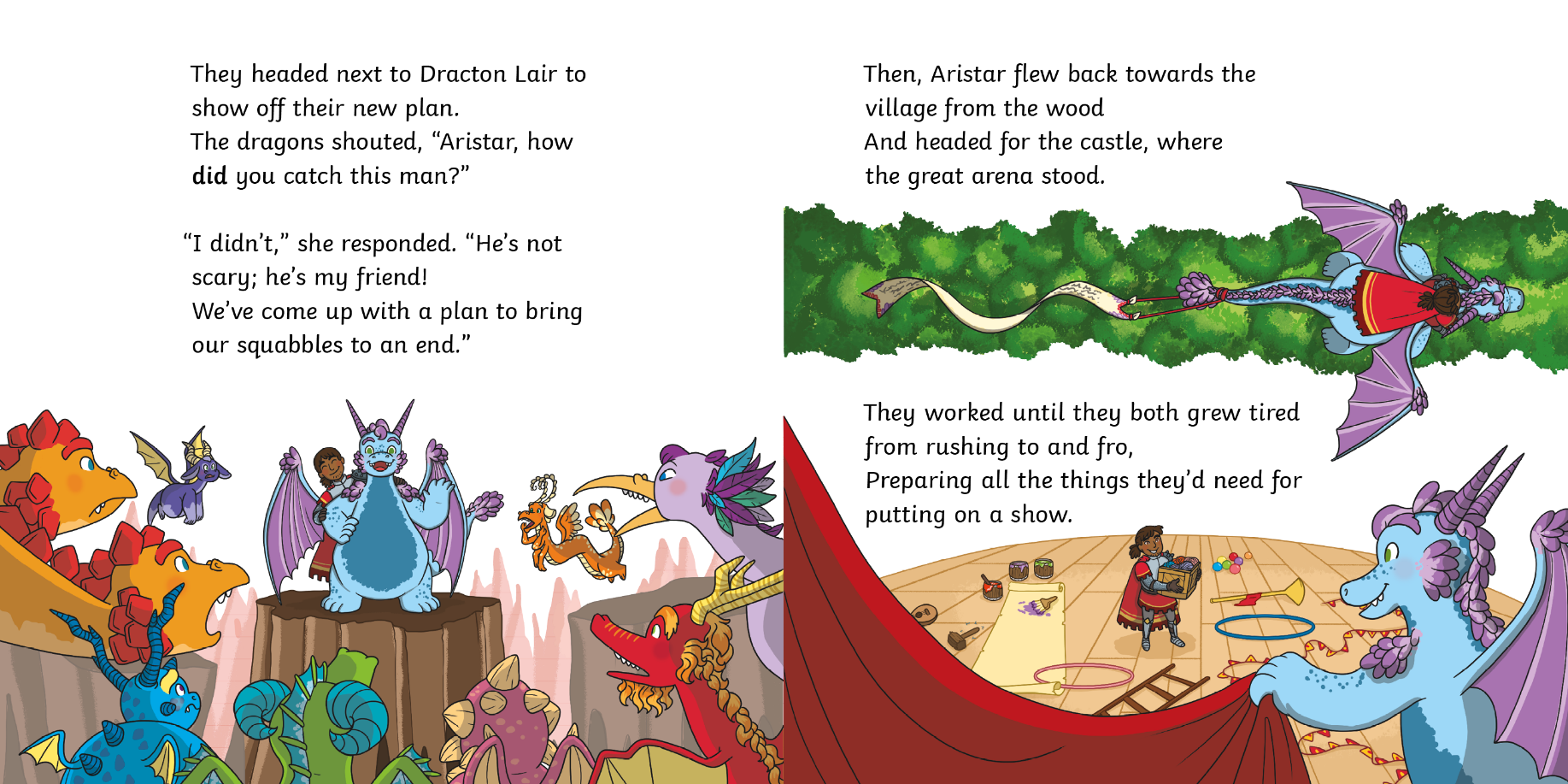 ?
How does Aristar describe Sir Gorrell?
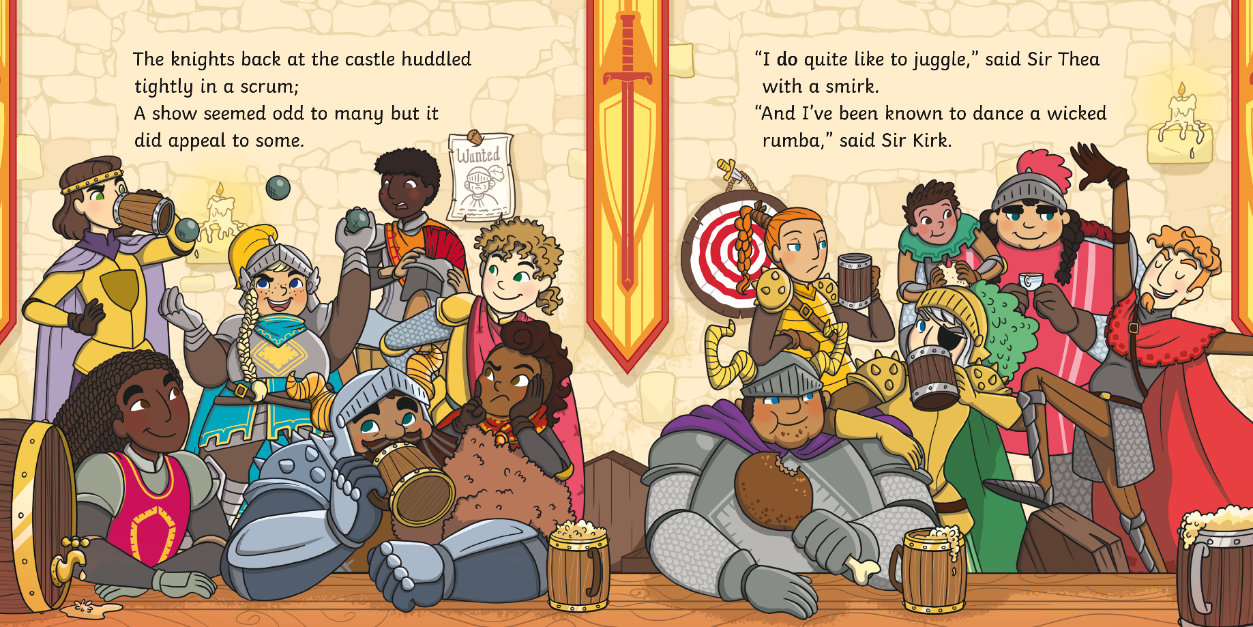 ?
Which character likes to juggle?
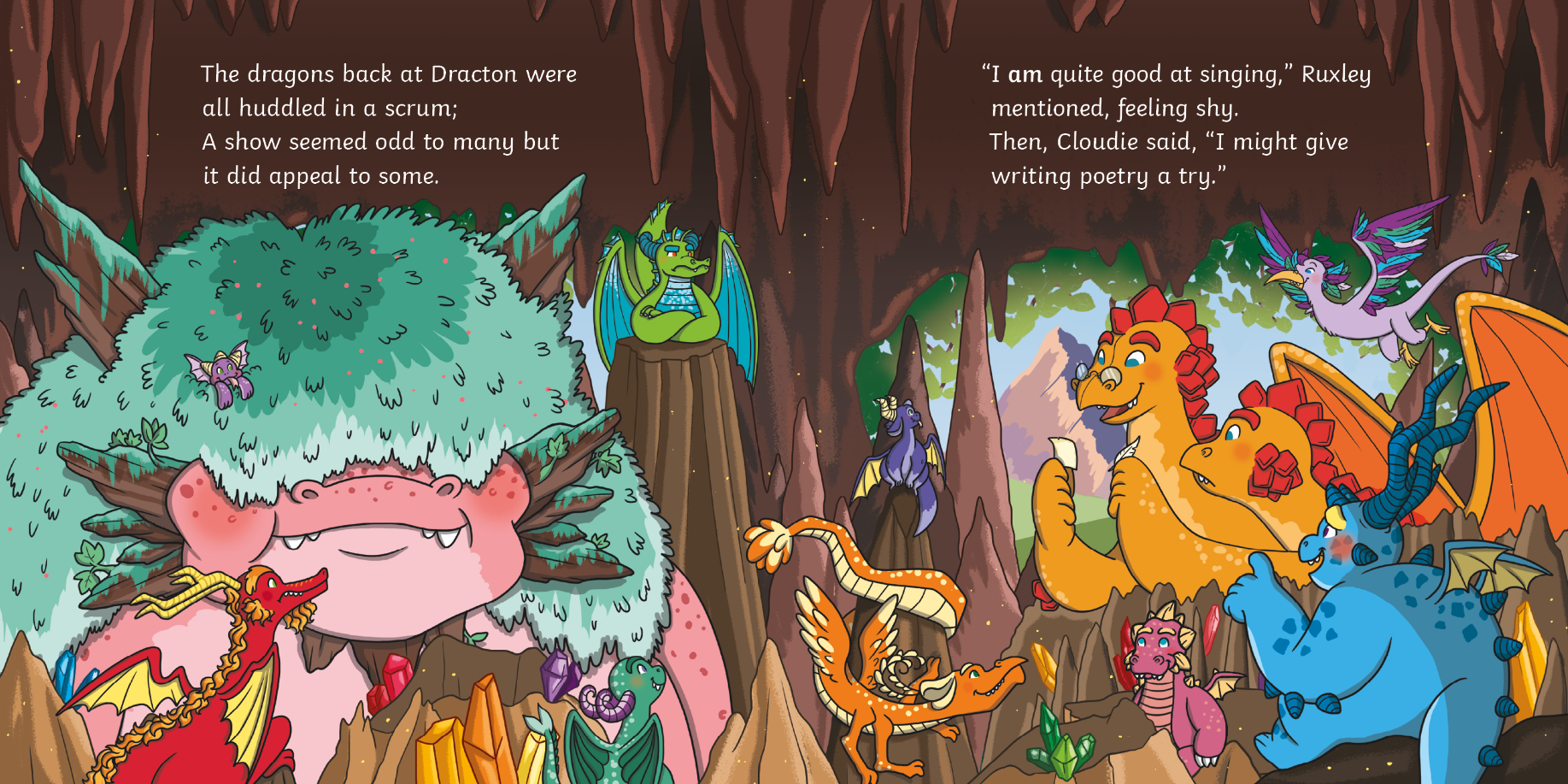 ?
Why do you think a show seems odd to some of the dragons?
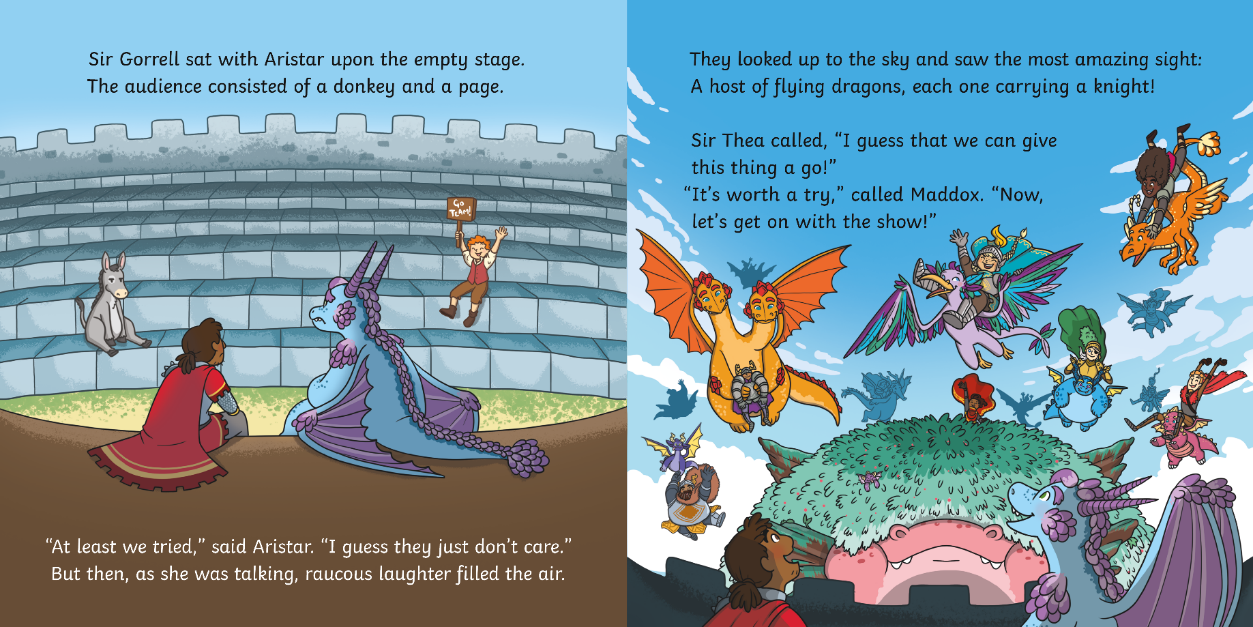 ?
What is the ‘most amazing sight’ Sir Gorrell and Aristar see?
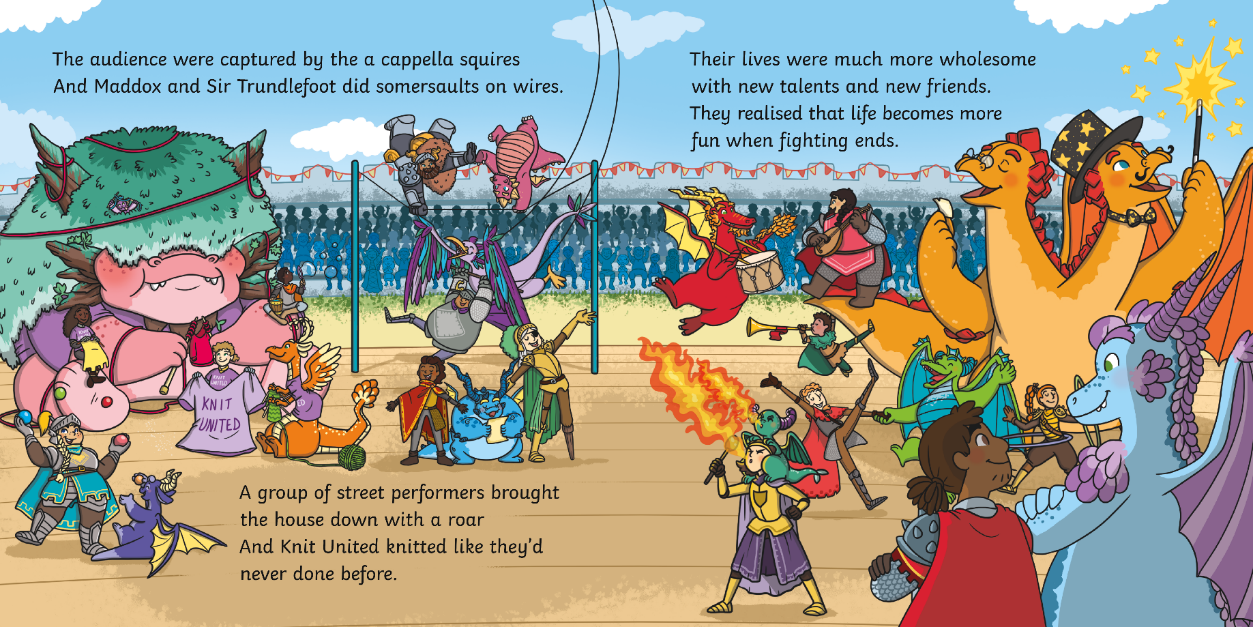 ?
How do you think Aristar and Sir Gorrell are feeling at the end of the story? Why?
What does Sir Gorrell find scary?
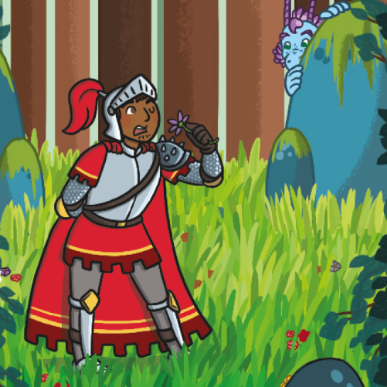 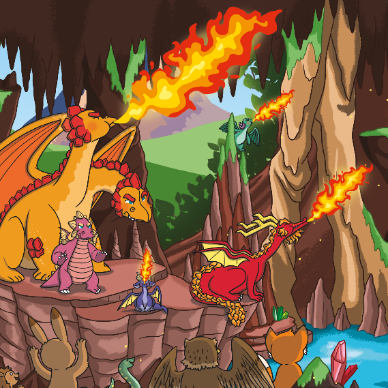 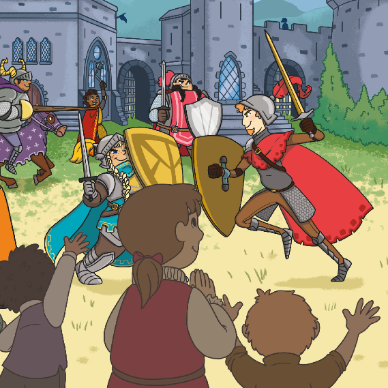 ?
the woods
fire
swords and angry steeds
Who are the main characters in this story?
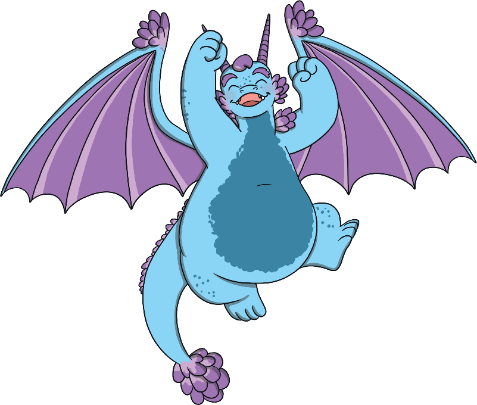 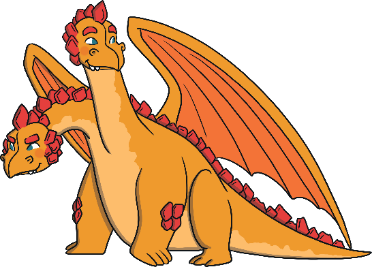 ?
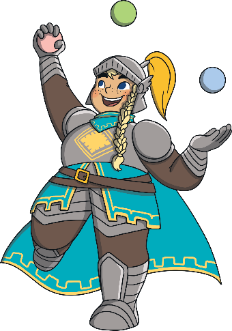 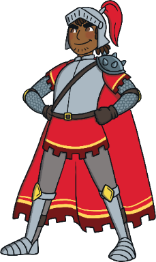 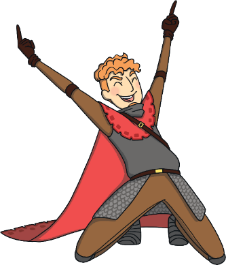 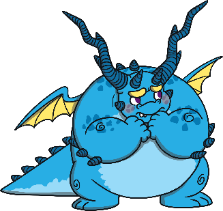 Ruxley and
Sir Kirk
Aristar and 
Sir Gorrell
Cloudie and
Sir Thea
Do you think there is a message in this story? 
What do you think it might be?
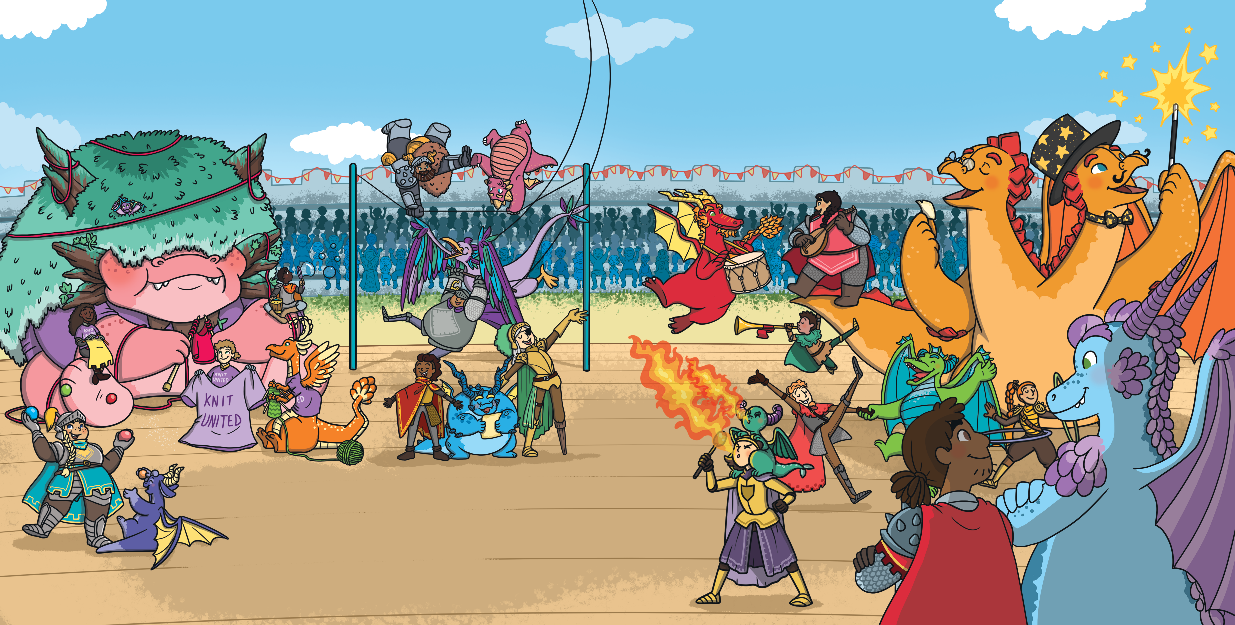 ?
What is your favourite part of the story?
Why?
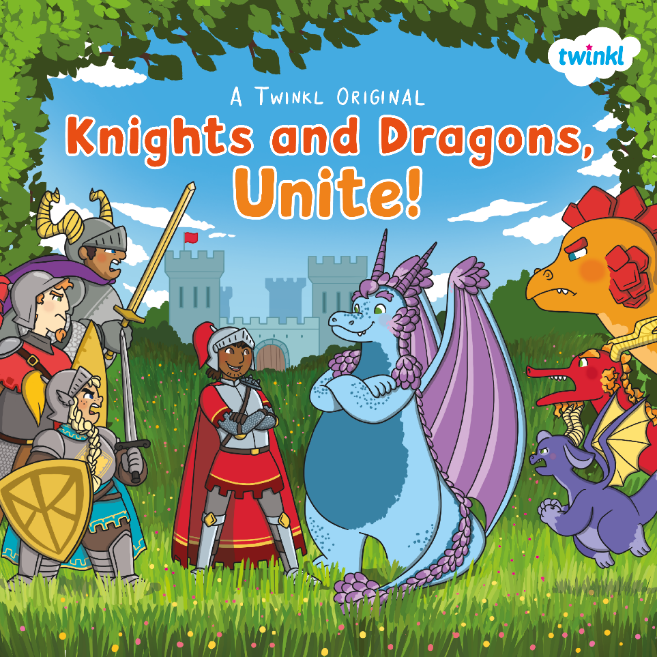 ?